Sloveso to BE
Z Zopakujme si sloveso to be-  BYŤ
Singular-jednotné číslo

I         am                  Ja som
You    are                  Ty si 
She    is                     Ona je
He      is                     On je 
It        is                    Ono je
Plural-množné číslo

We     are               My sme
You     are               Vy ste 
They   are                Oni sú
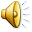 Skrátená forma slovesa to be-byť
dlhá forma
long form
krátkaforma
short form
I am        ----      I’m

You are   ----     You’re

She is      ----       She’s  

He is       ----       He’s

It is          ----      It’s
We are    ----    We’re

You  are   ----    You’ re

They are  ----     They’re
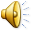 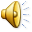 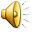 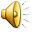 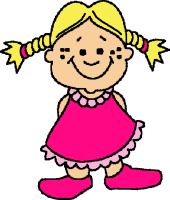 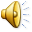 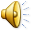 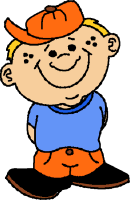 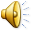 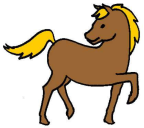 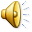 TO  BE – negative-Zápor
long forms 
              
   I  am not                ja nie som

               you  are not             ty nie si




   he  is  not                on nie je



   she  is not               ona nie je




    it  is  not                ono nie je
short forms
I´m not
you  aren´t
he  isn´t
she isn´t
it isn´t
TO  BE - negative
long forms
   
we are not              my nie sme

you are not             vy nie ste

they  are not         oni,ony nie sú
we aren´t

                          you aren´t

                       they aren´t
short  forms
Precvičme si:
https://www.youtube.com/watch?v=ZimezwjN6Mk
 Make the sentences negative.Utvor zápornú vetu:
I am   from France.     
I am not from France.
You’re  my friends.
You’re not my friends.
They are  from London.
They are not from London.
Thank you